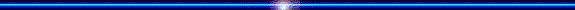 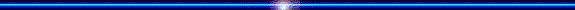 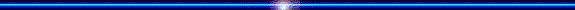 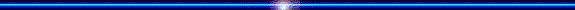 PHÒNG GIÁO DỤC QUẬN LONG BIÊN
TRƯỜNG MẦM NON THẠCH CẦU
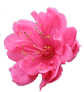 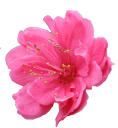 LĨNH VỰC PHÁT TRIỂN THẨM MỸ
Tạo hình : Xếp ao cá
NDKH: Hát : Bé xếp ao xinh
Giáo viên: Trần  Thị Bích Ngọc
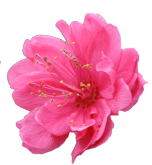 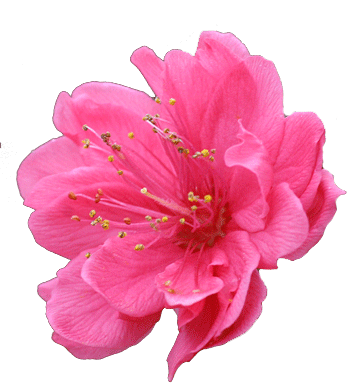 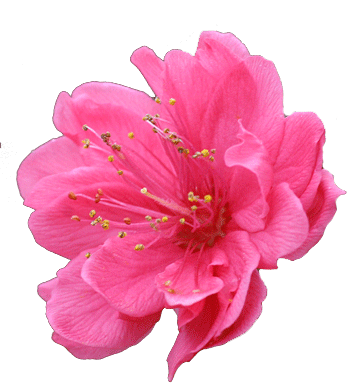 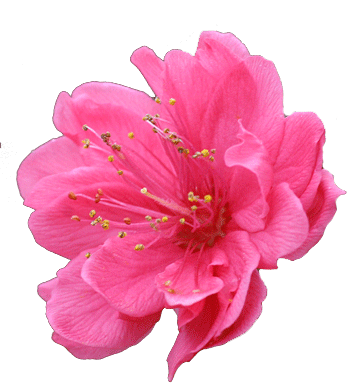 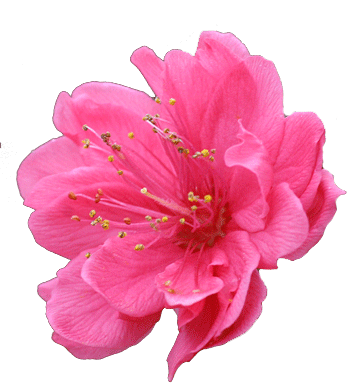 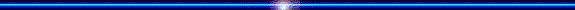 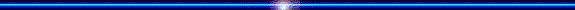 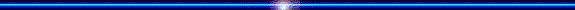 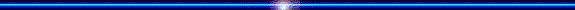 ỔN ĐỊNH TỔ CHỨC
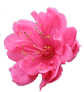 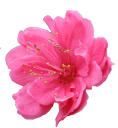 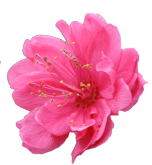 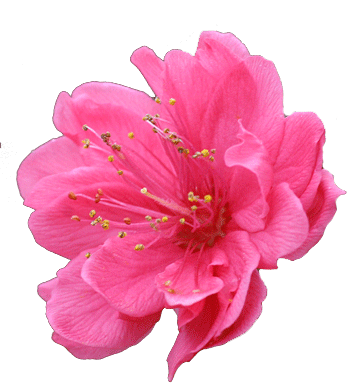 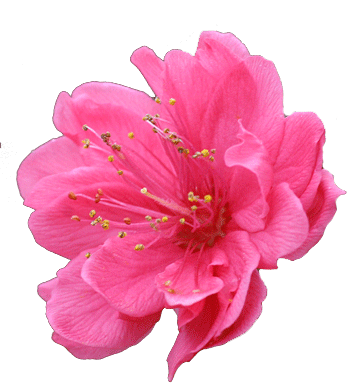 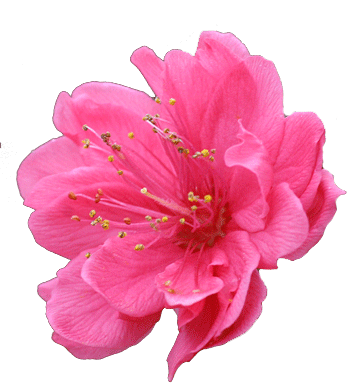 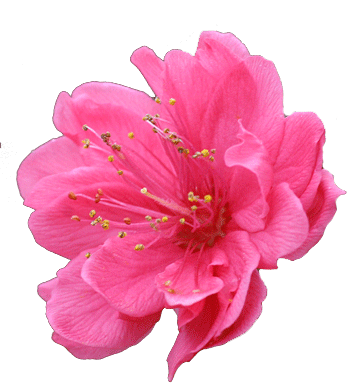 NDTT: BÉ XẾP AO CÁ
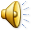 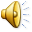 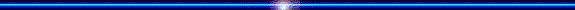 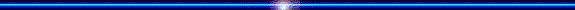 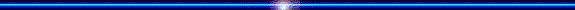 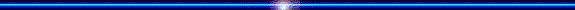 KẾT THÚC
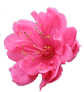 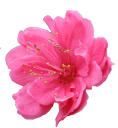 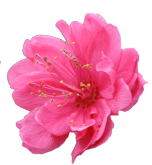 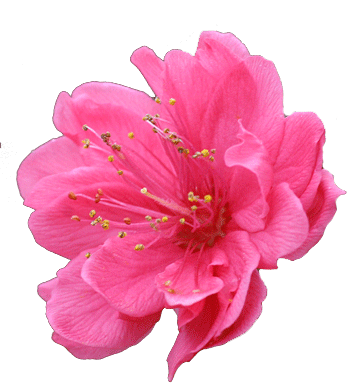 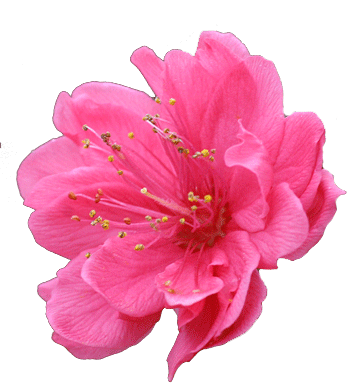 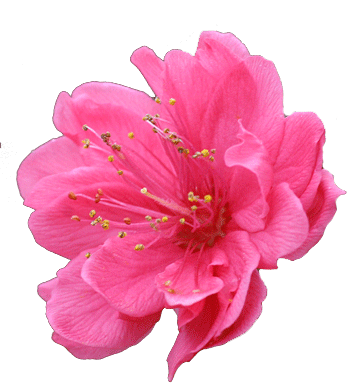 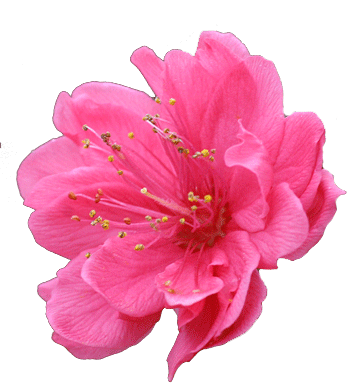 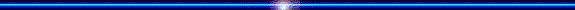 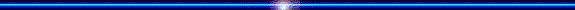 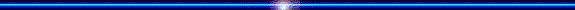 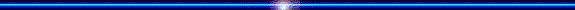 KÍNH CHÚC CÁC THẦY CÔ VÀ CÁC CON MẠNH KHỎE
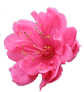 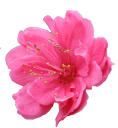 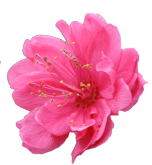 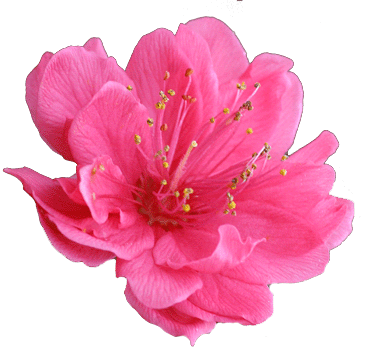 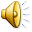 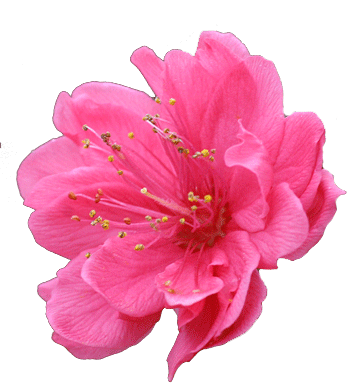 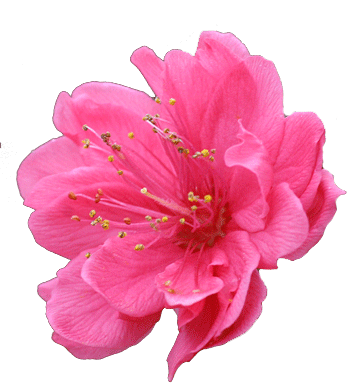 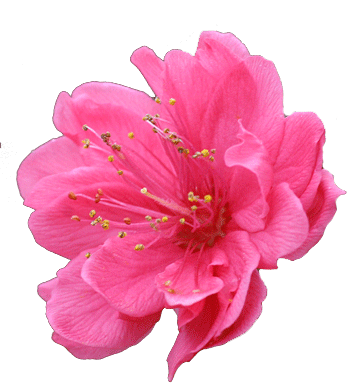 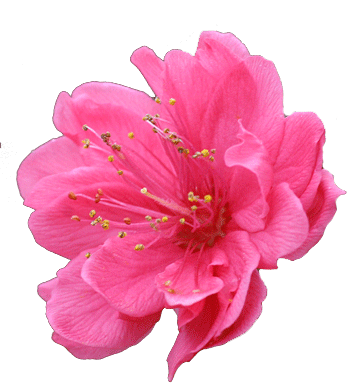 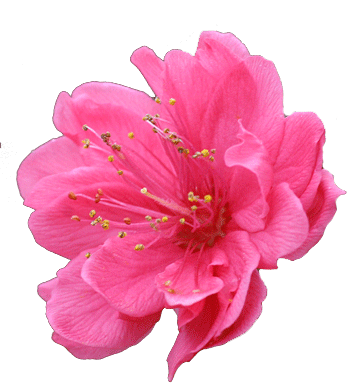 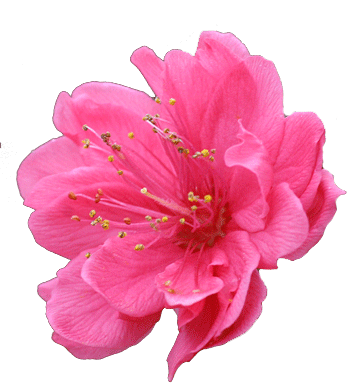 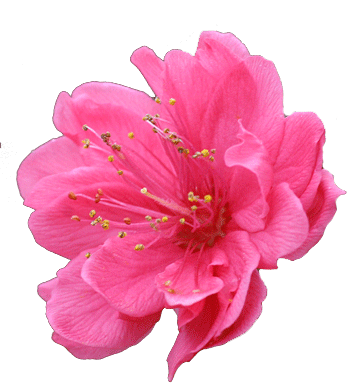 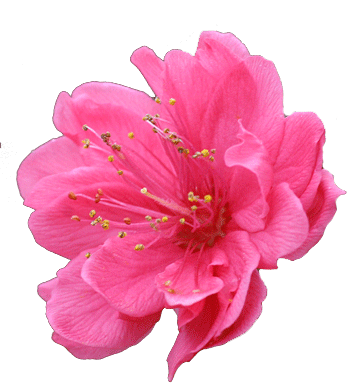